HMIS Agency Admin
Training Guidebook
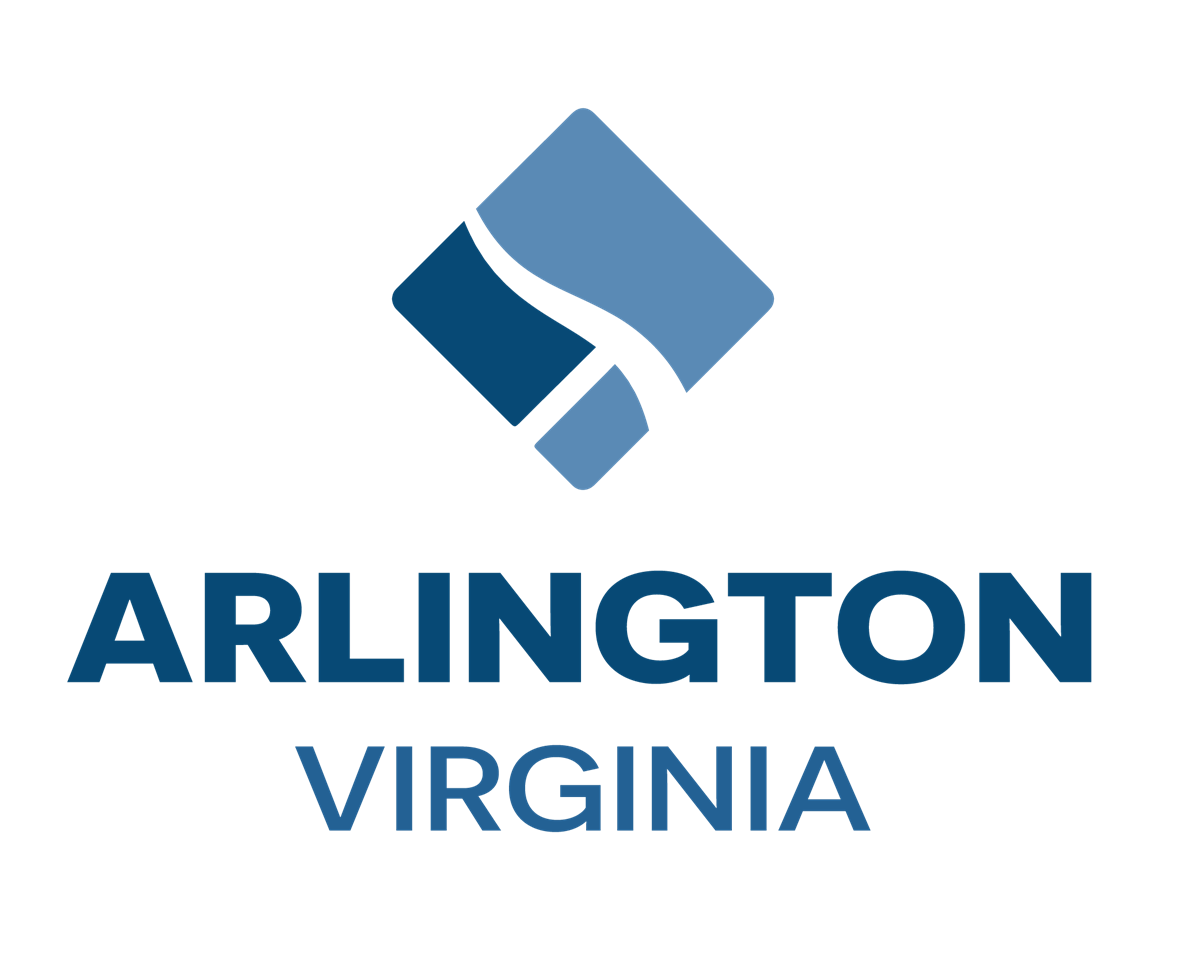 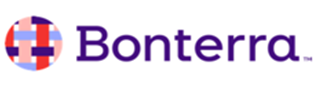 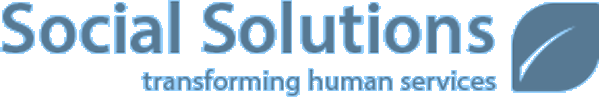 Arlington County Government
Revised June 2022
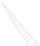 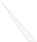 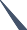 Table of Contents
Validation Report
HUD/State/Local Reports
Data Pull
Generate 
Export
Custom Reports
Export
Manage Staff Account
Create New Staff Account
Disable Staff Account
Bed List
Create New Unit/Bed
Manage
Agency Administrator
1
Validation Report
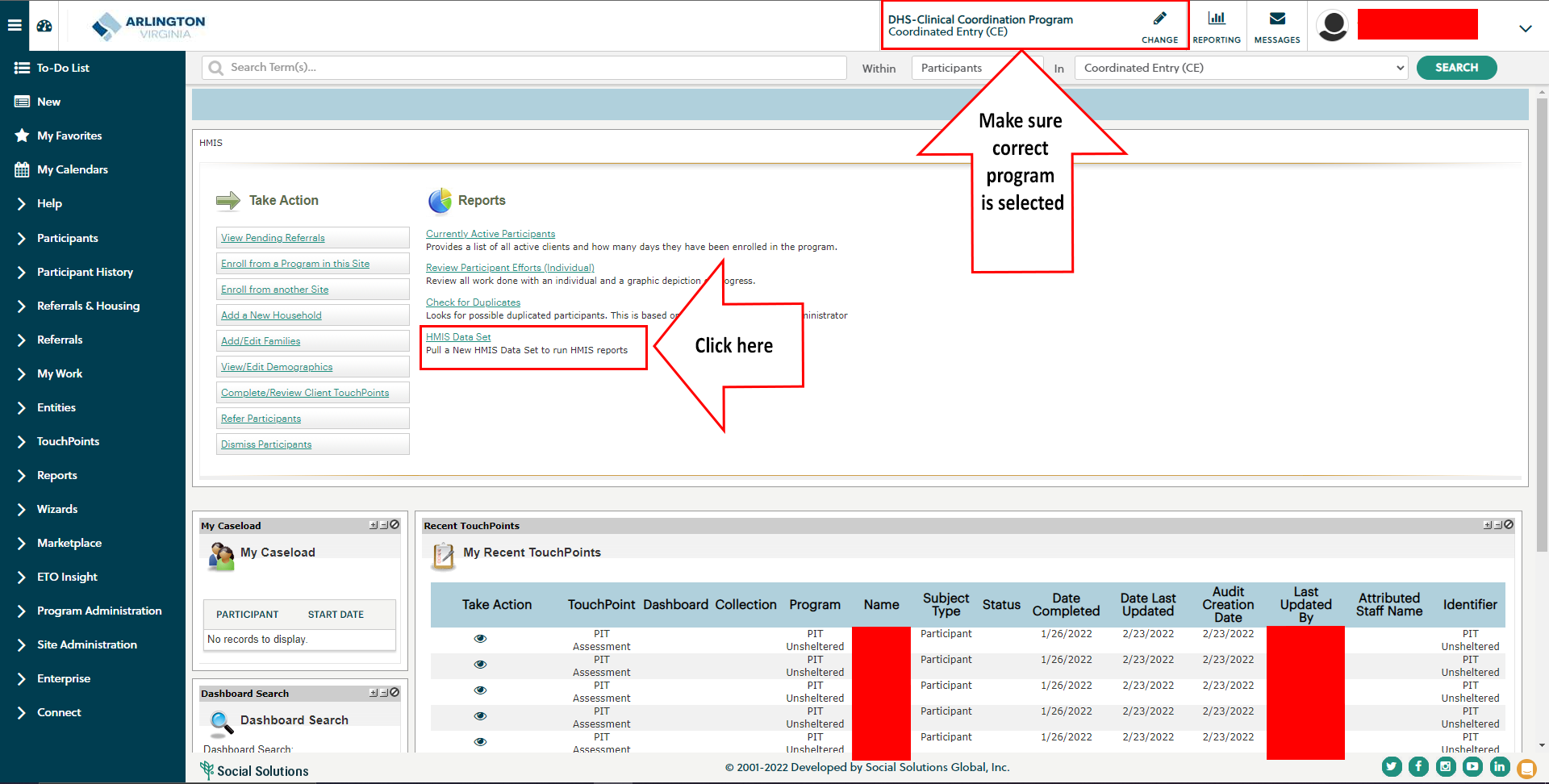 Agency Administrator
2
Validation Report
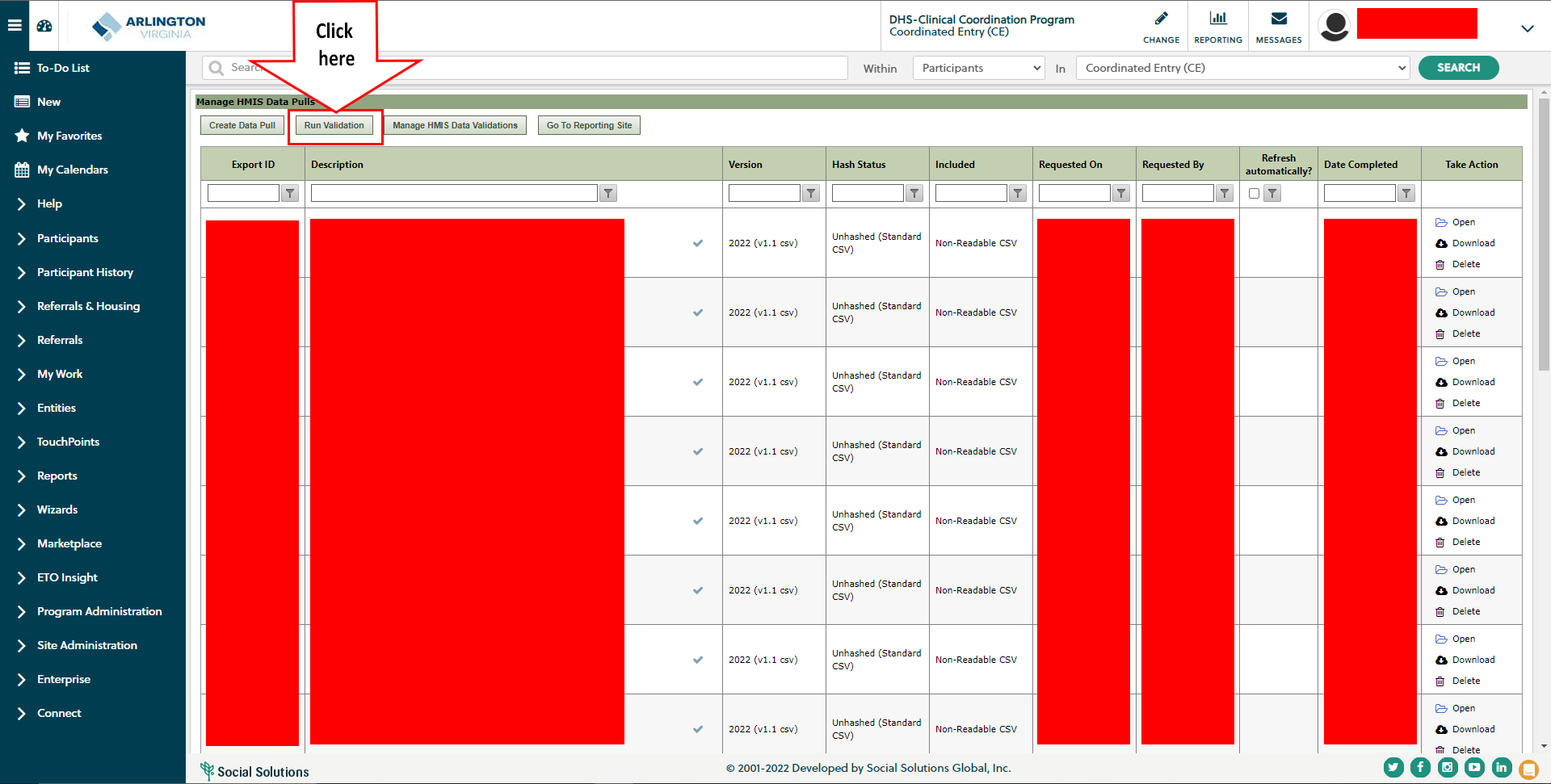 Agency Administrator
3
Validation Report
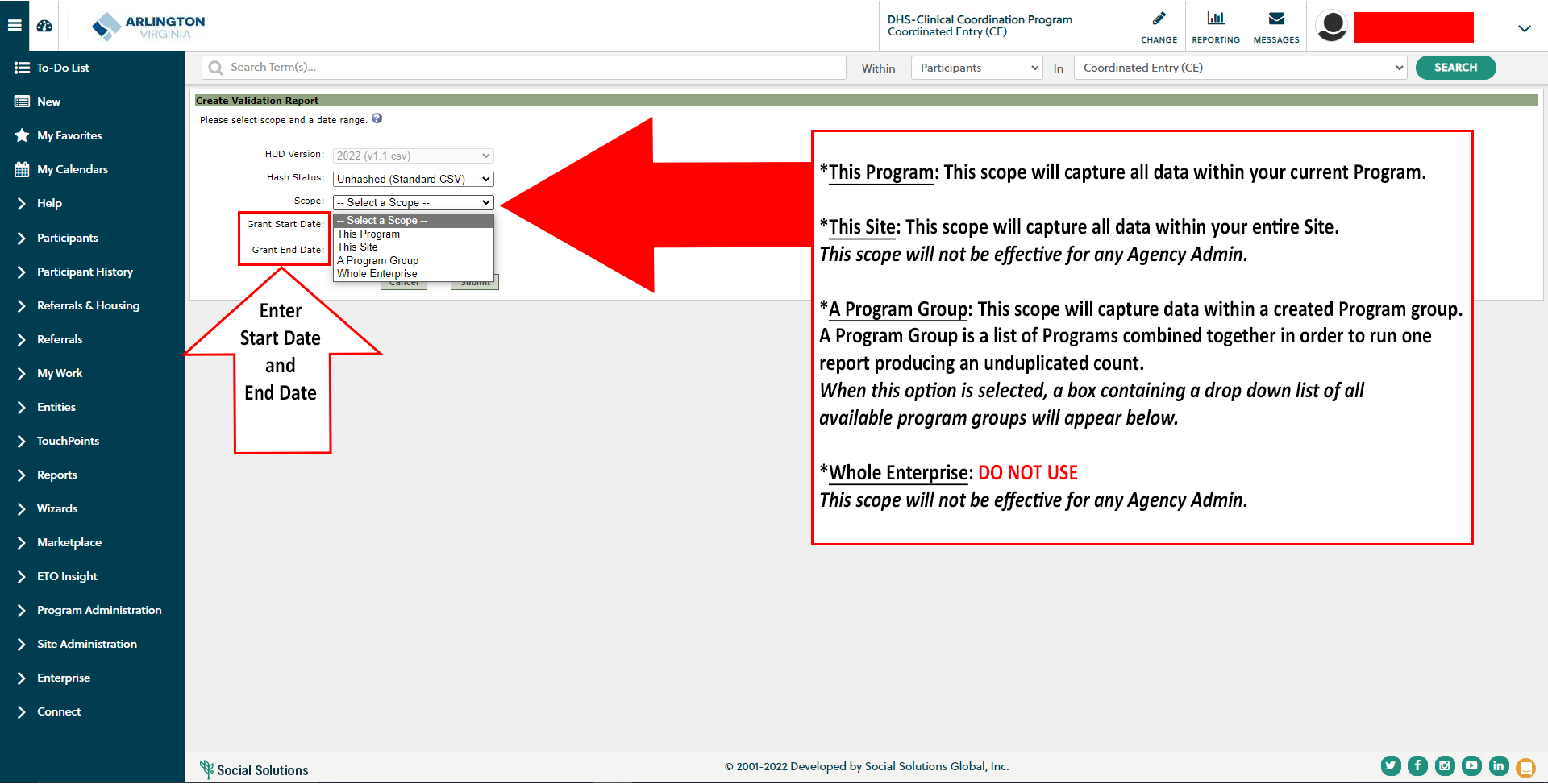 Agency Administrator
4
Validation Report
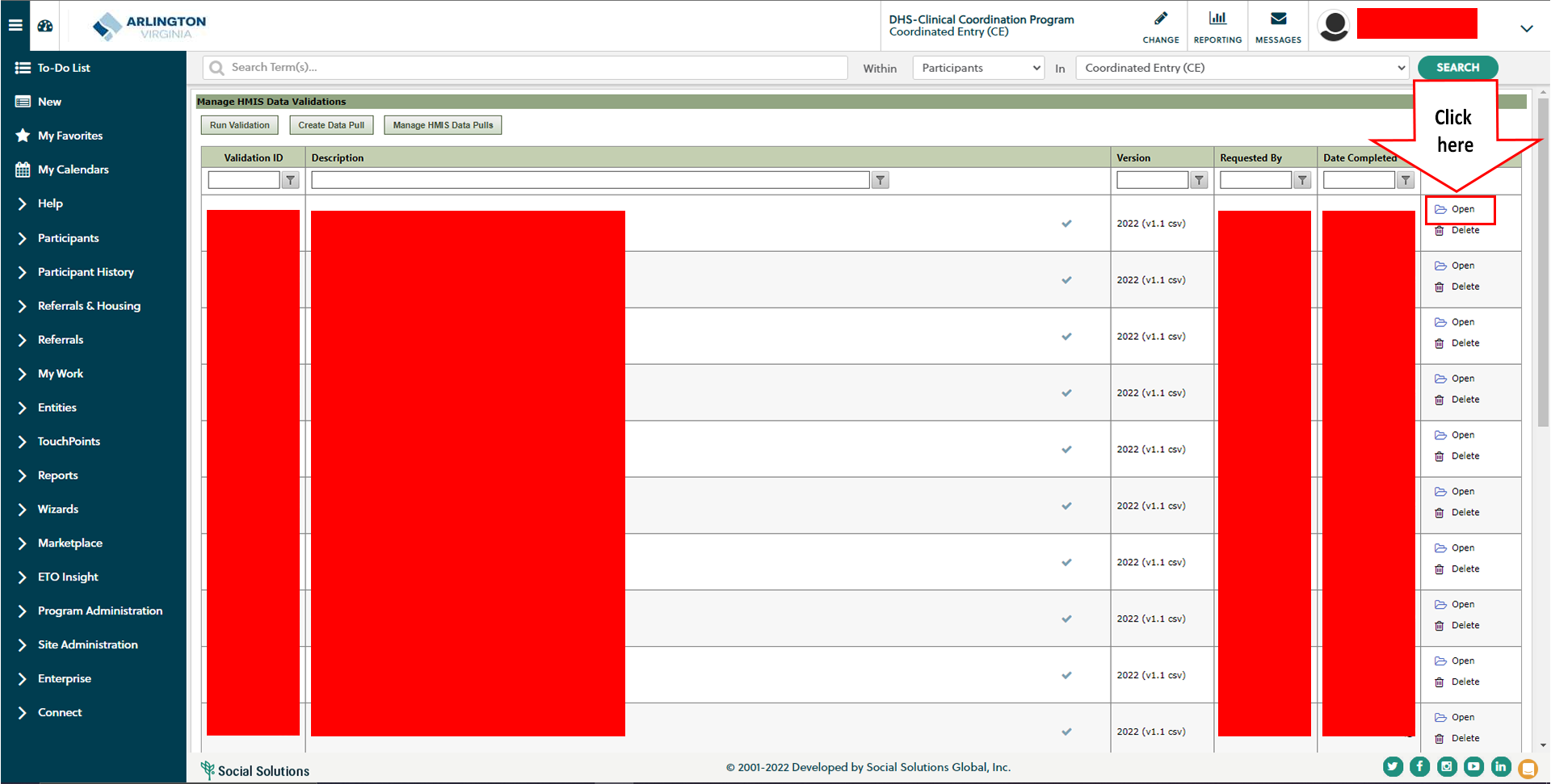 Agency Administrator
5
Validation Report
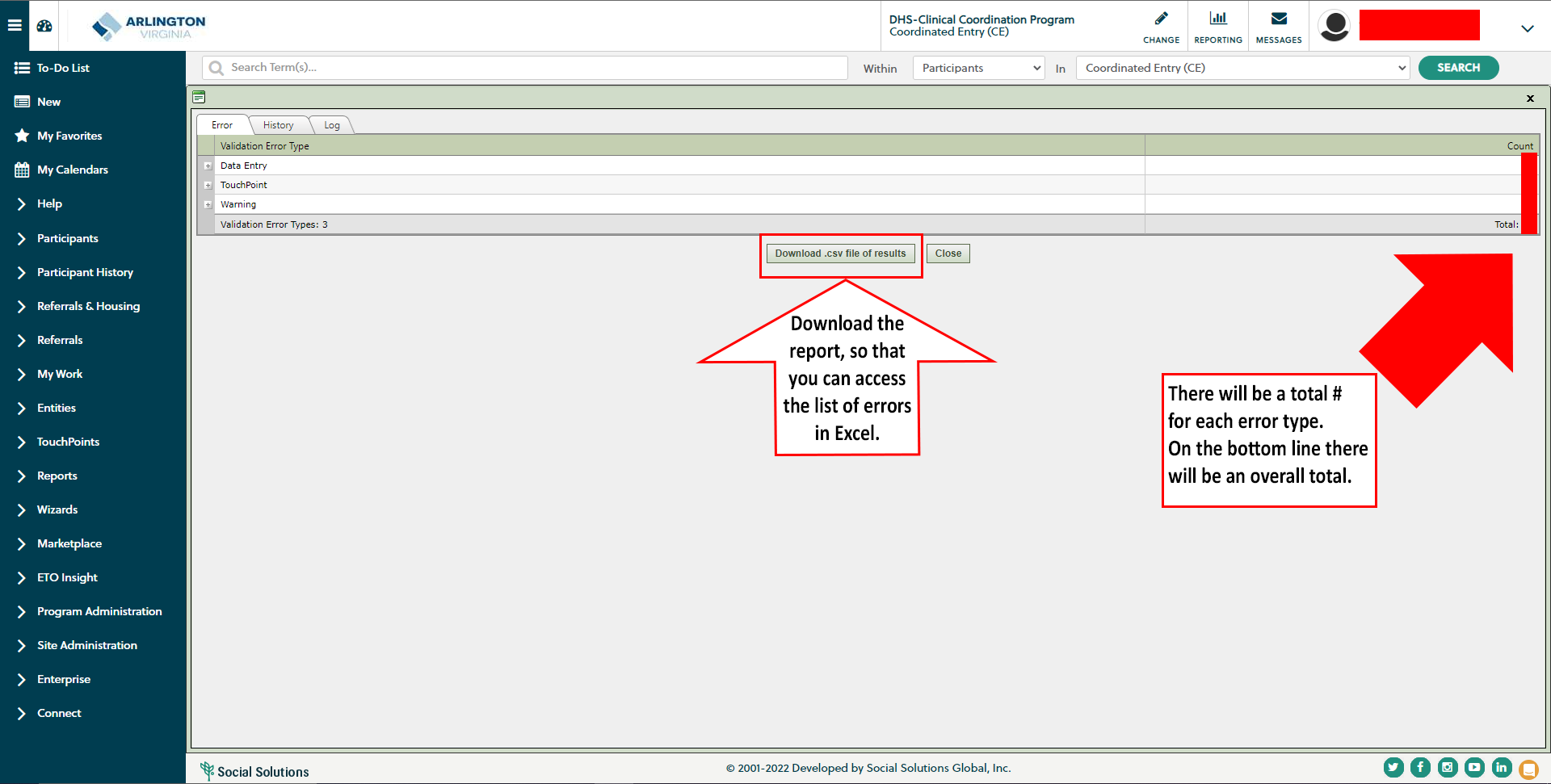 Agency Administrator
6
HUD/State/Local Reports: Data Pull
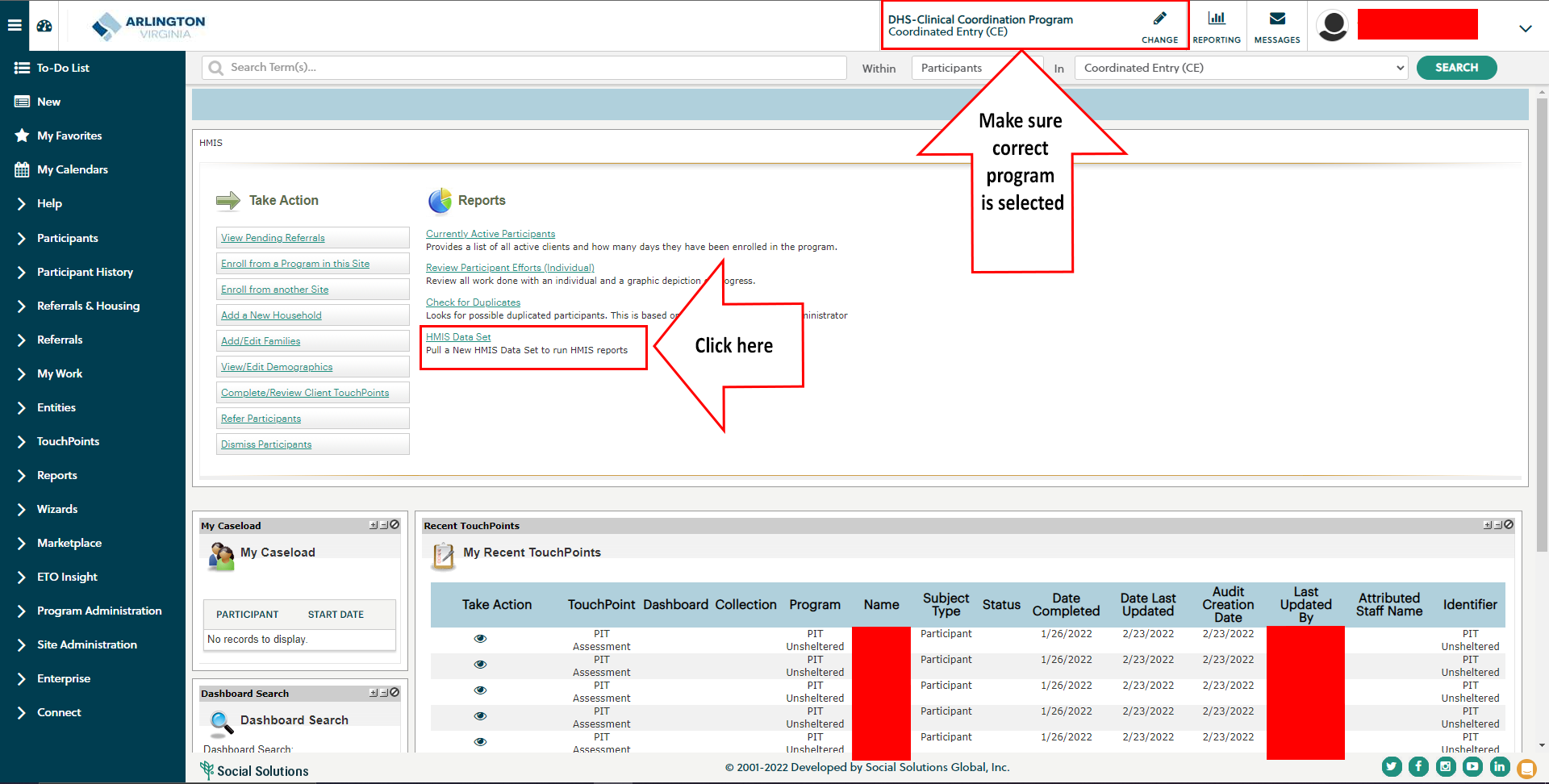 Agency Administrator
7
HUD/State/Local Reports: Data Pull
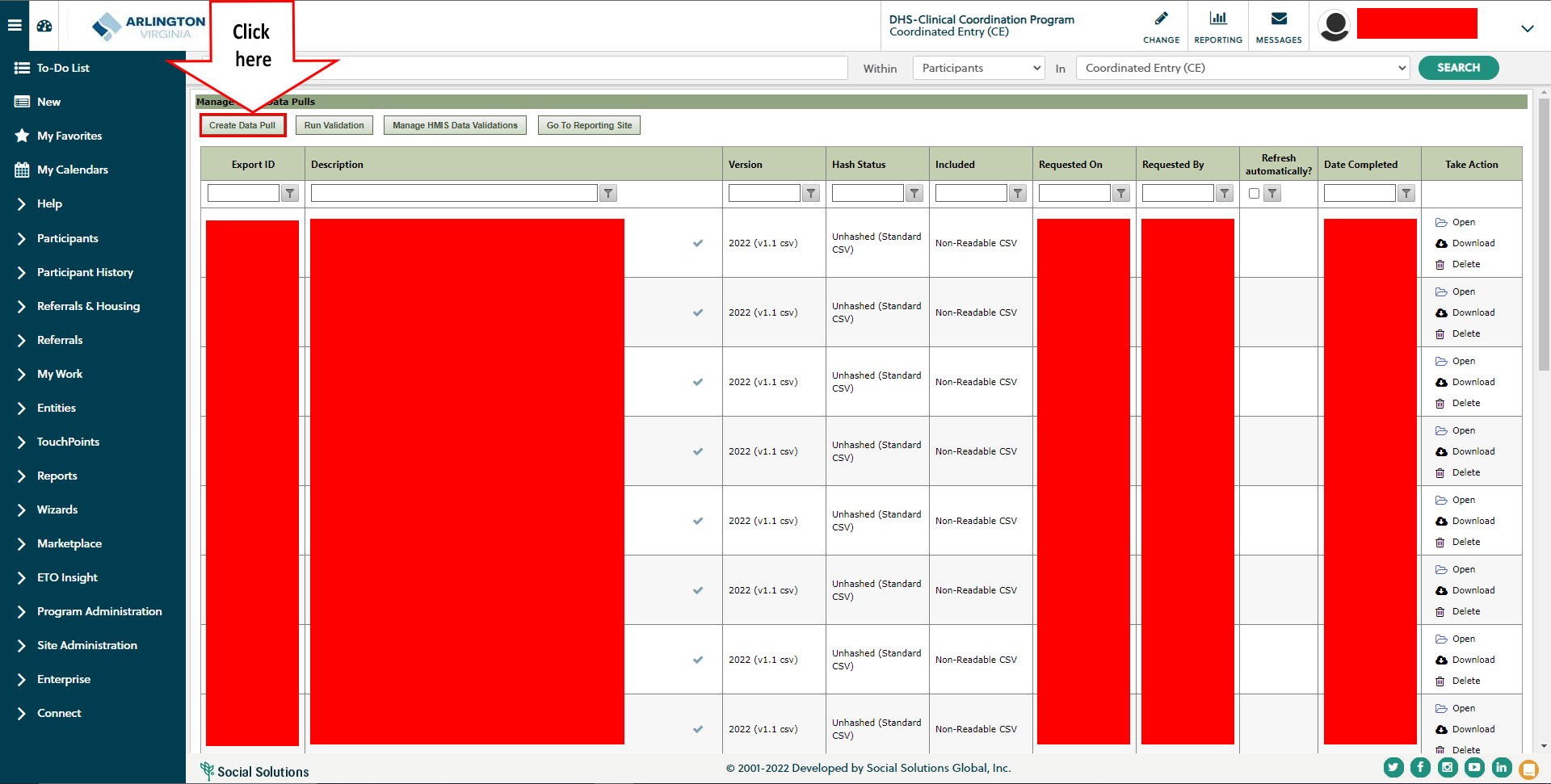 Agency Administrator
8
HUD/State/Local Reports: Data Pull
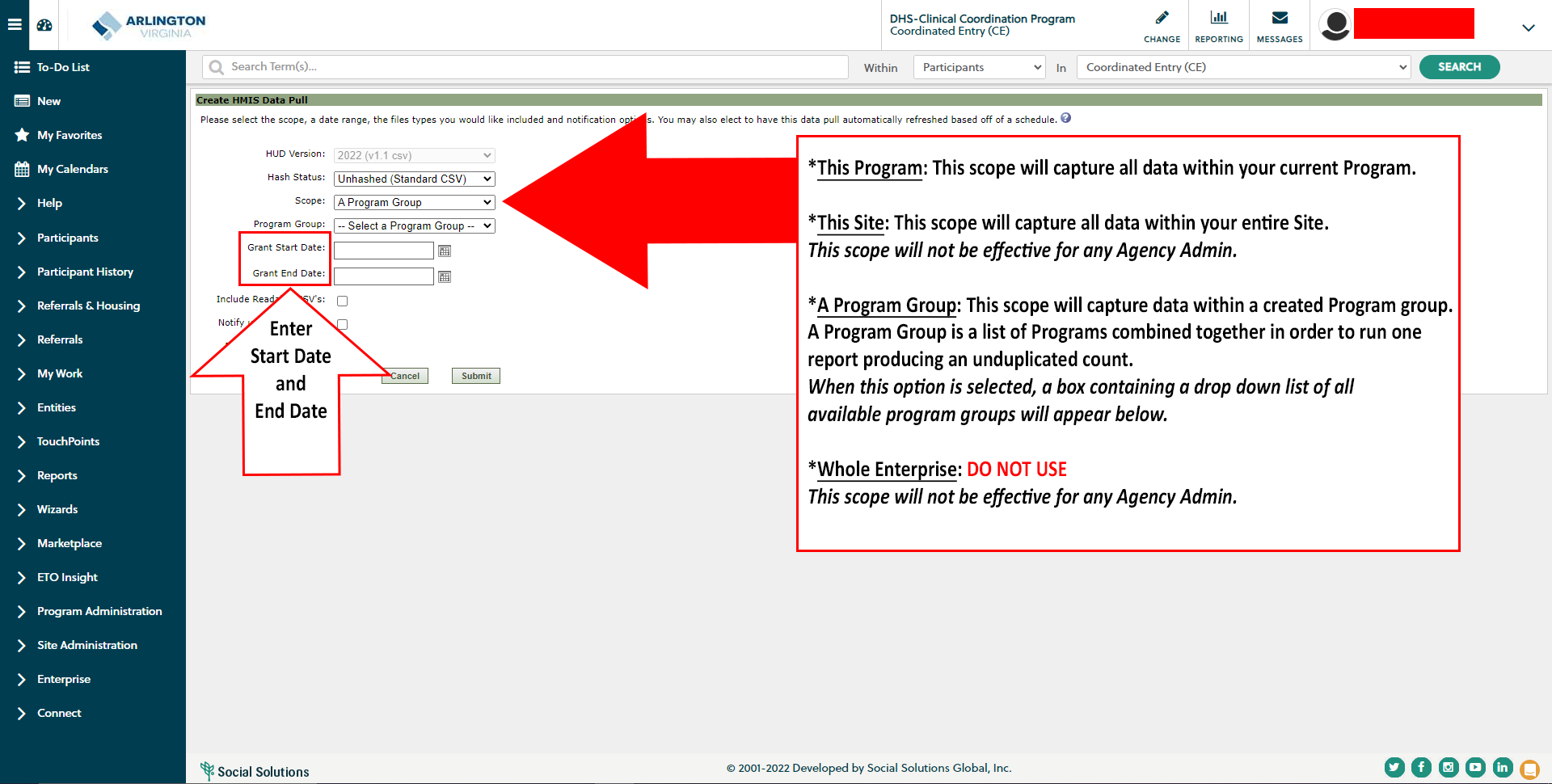 Agency Administrator
9
HUD/State/Local Reports: Generate
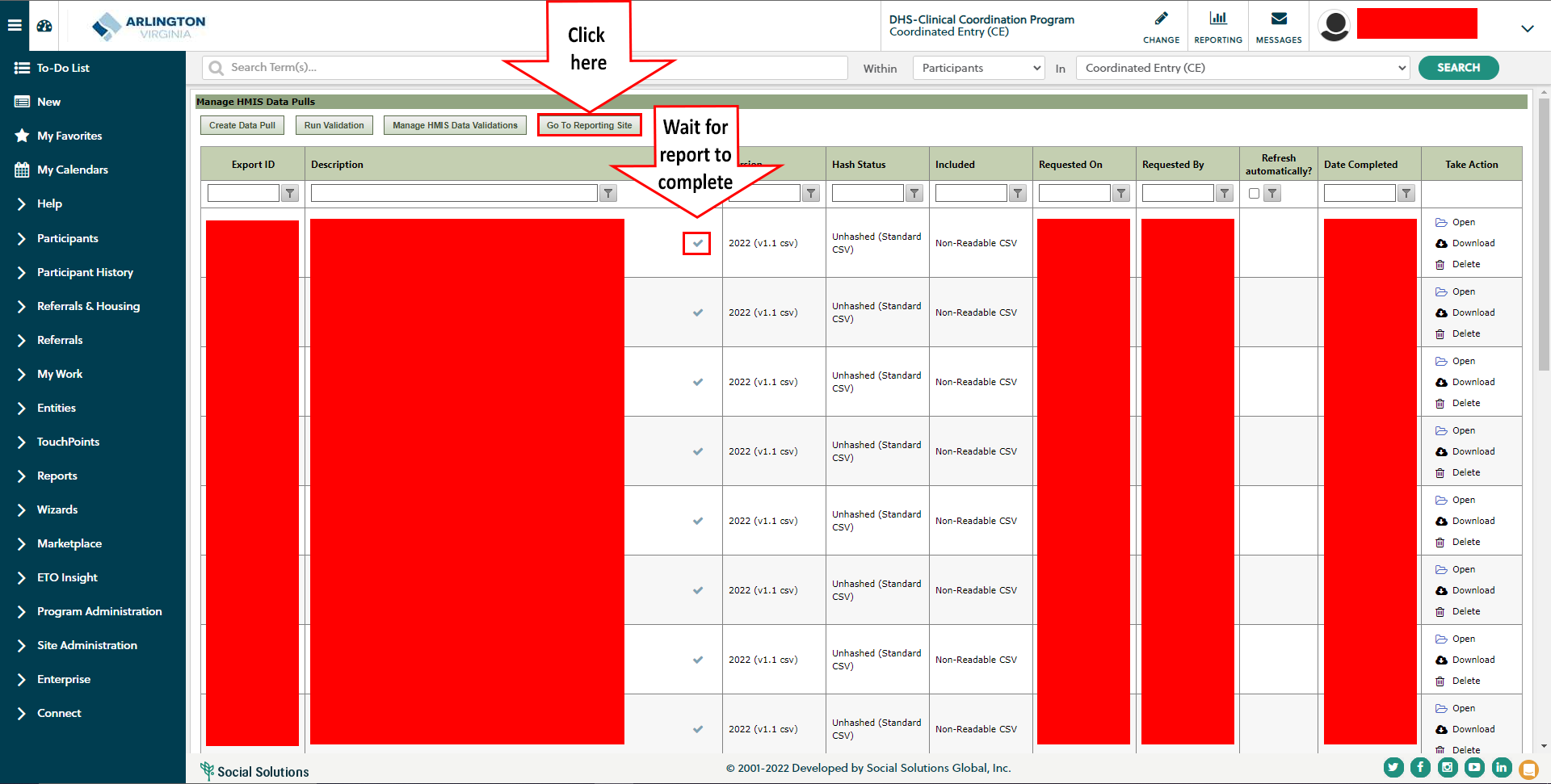 Agency Administrator
10
HUD/State/Local Reports: Generate
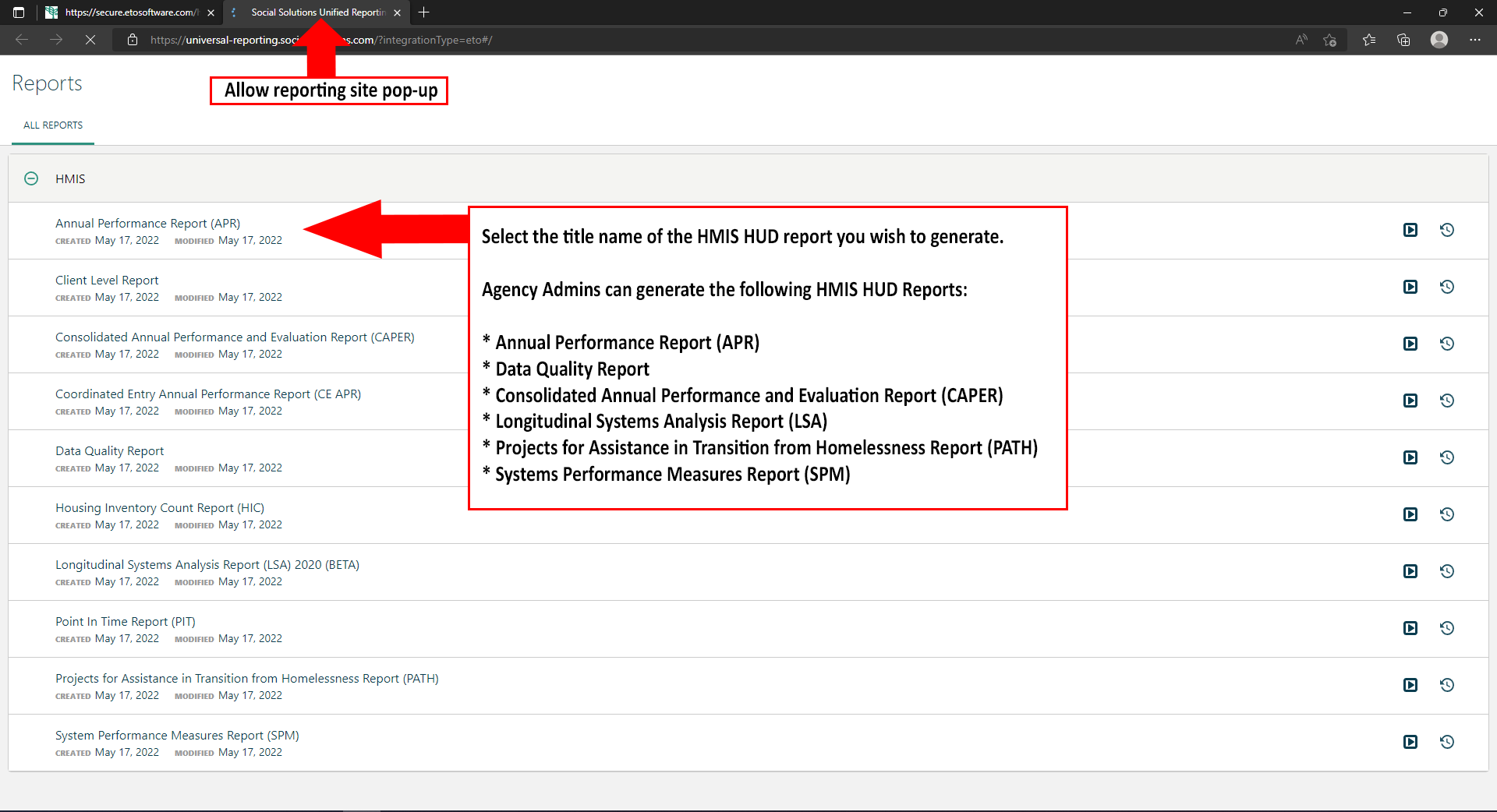 Agency Administrator
11
HUD/State/Local Reports: Generate
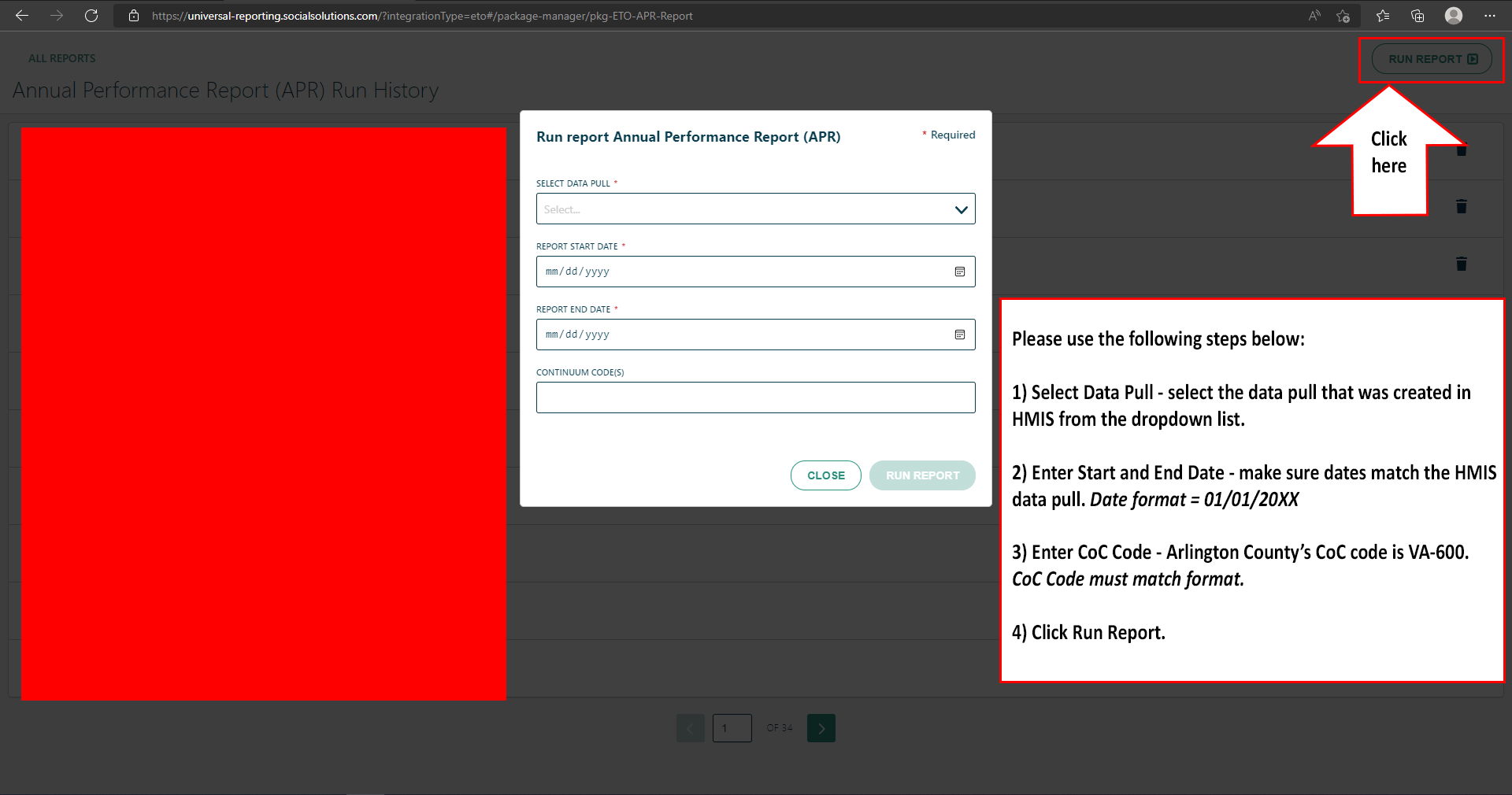 Agency Administrator
12
HUD/State/Local Reports: Export
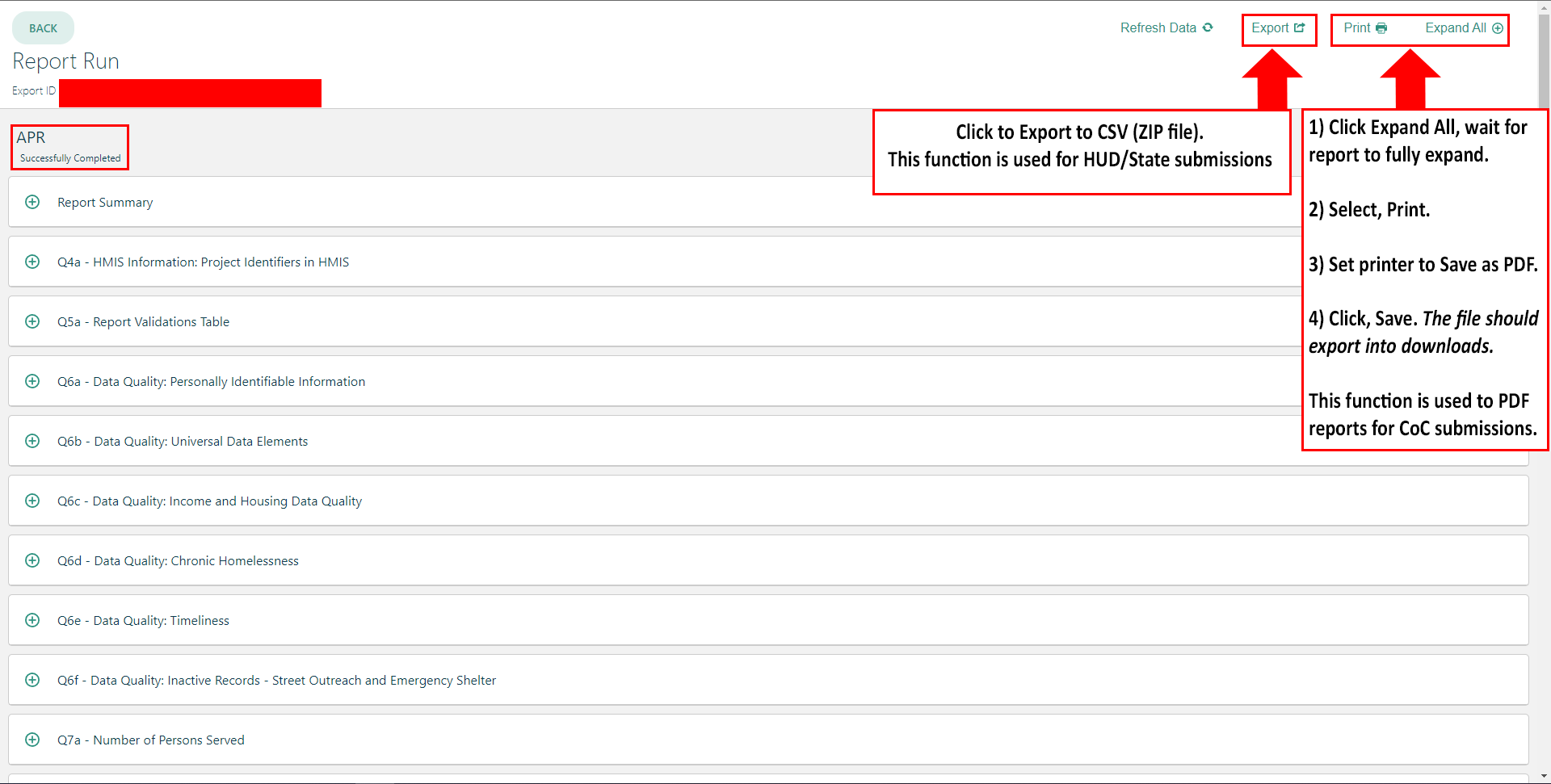 13
Agency Administrator
Custom Reports
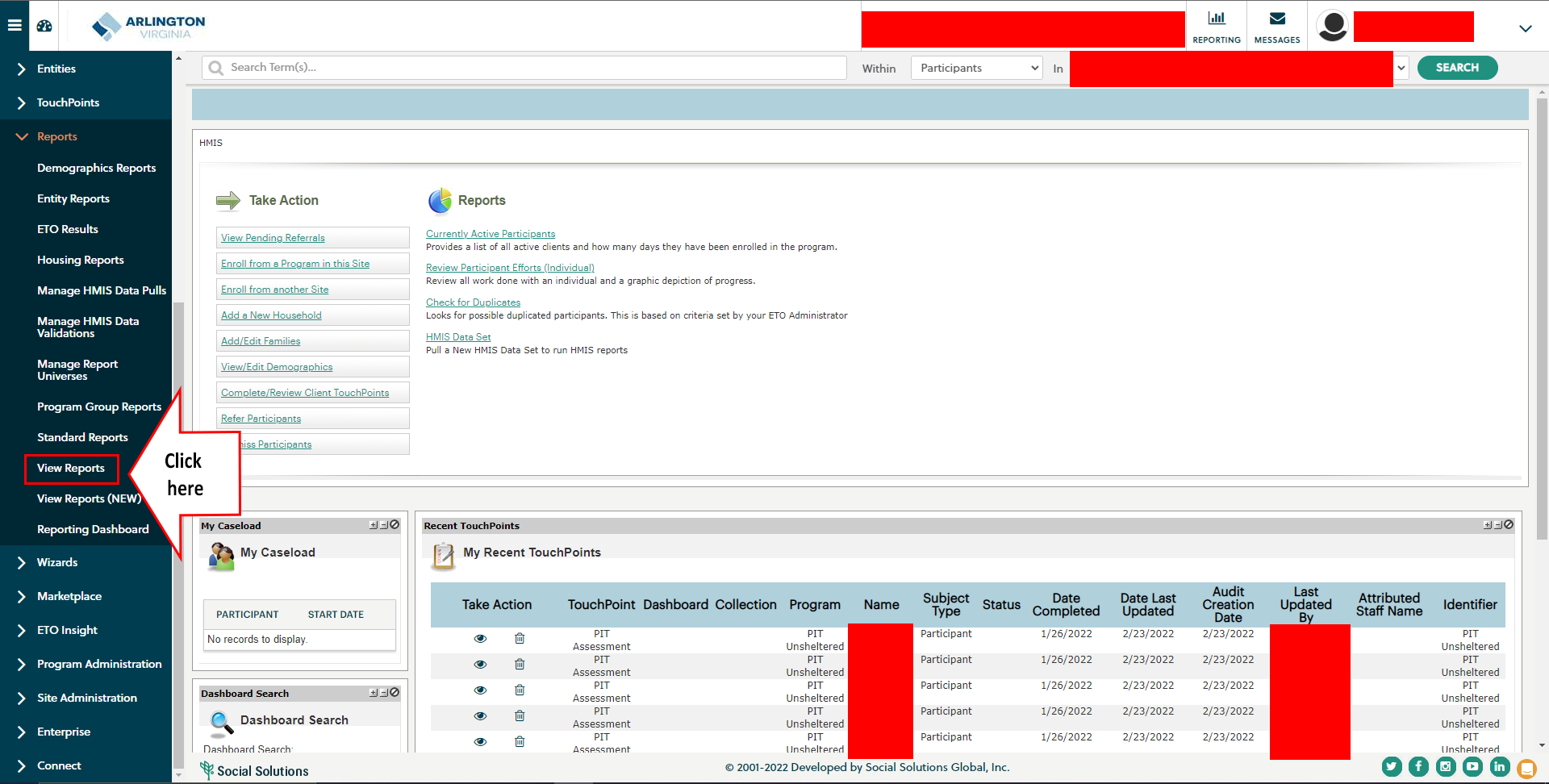 Agency Administrator
14
Custom Reports
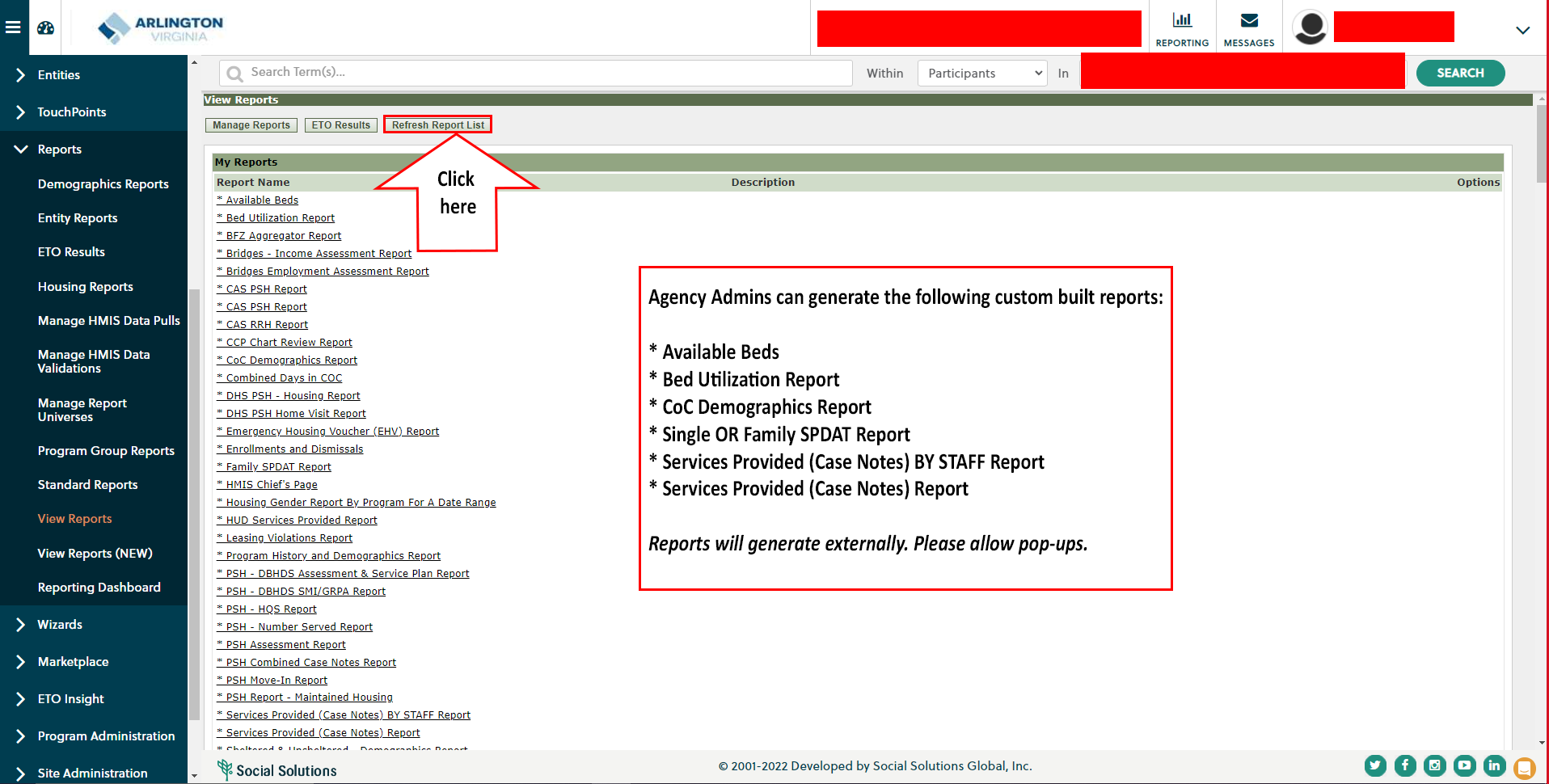 Agency Administrator
15
Custom Reports: Export
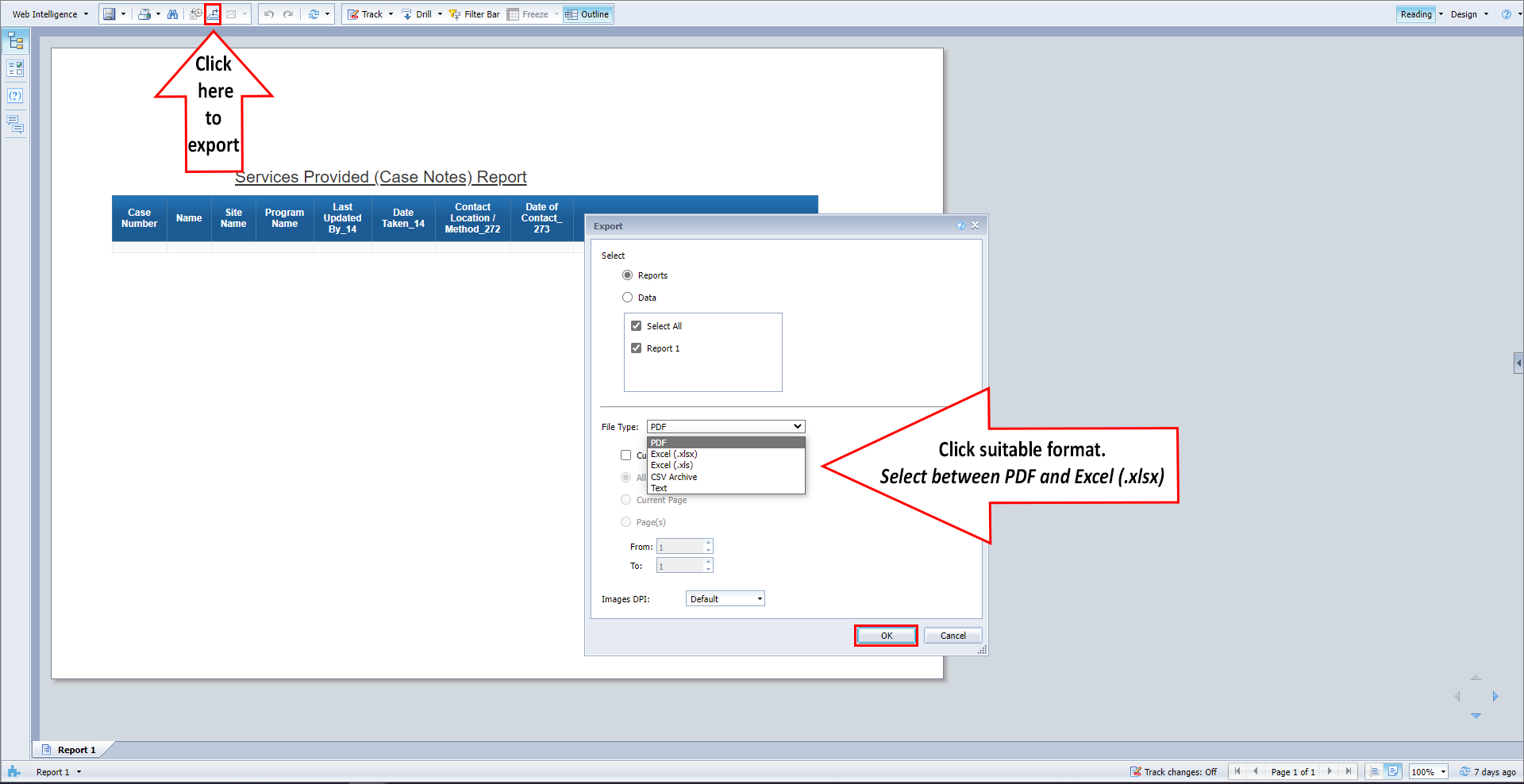 Agency Administrator
16
Manage Staff Accounts: Create New Staff Account
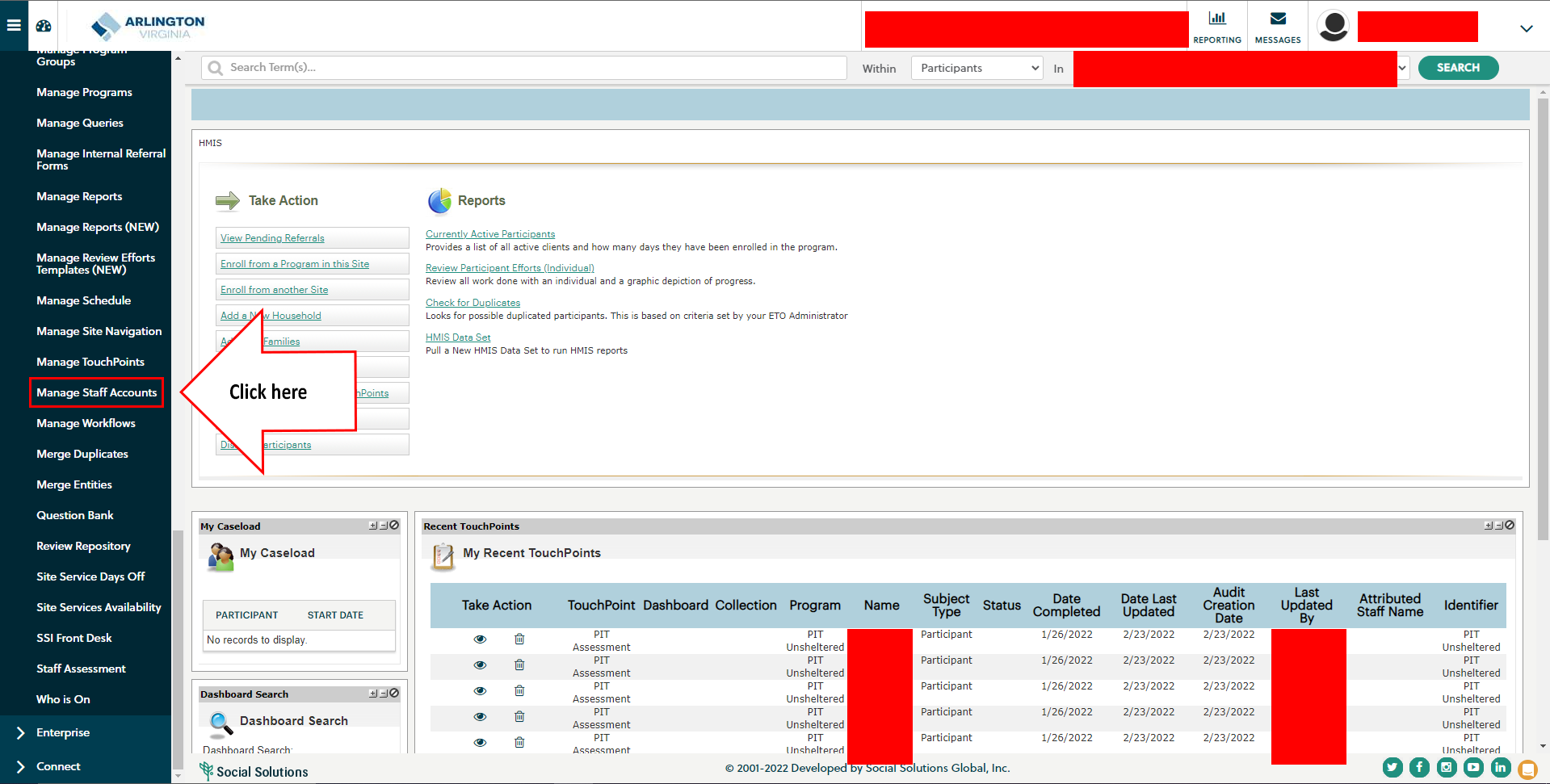 Agency Administrator
17
Manage Staff Accounts: Create New Staff Account
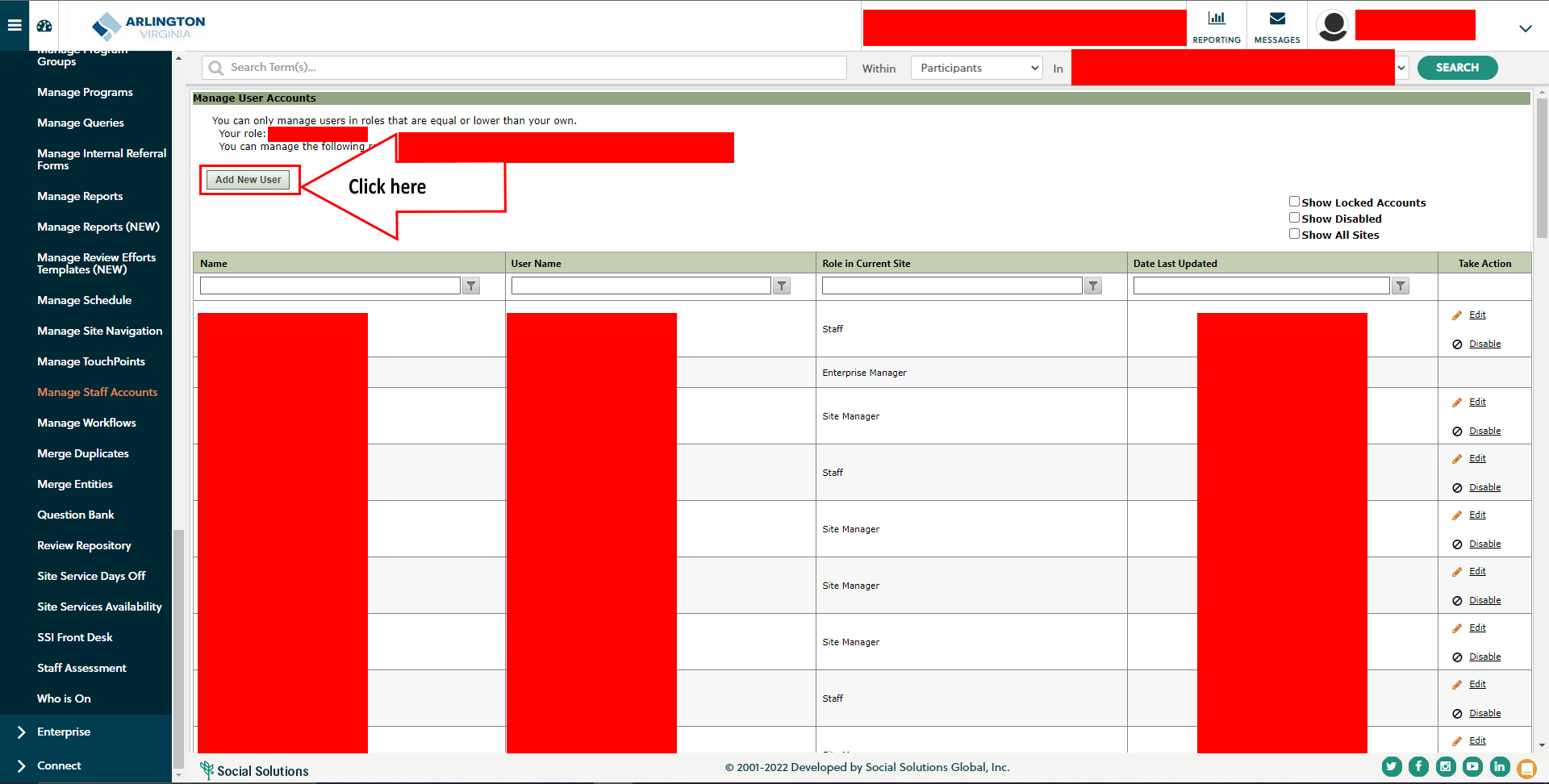 Agency Administrator
18
Manage Staff Accounts: Create New Staff Account
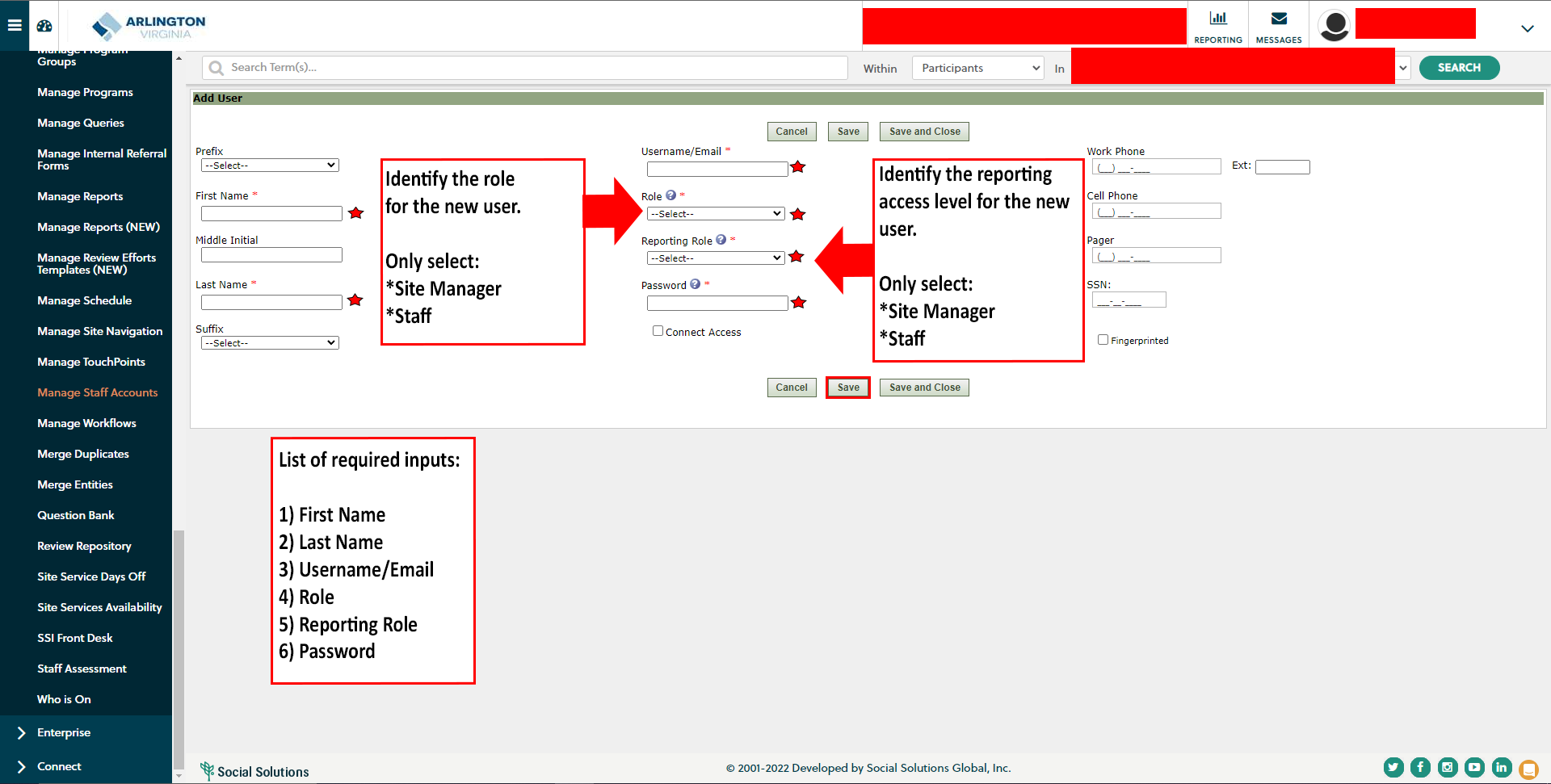 Agency Administrator
19
Manage Staff Accounts: Create New Staff Account
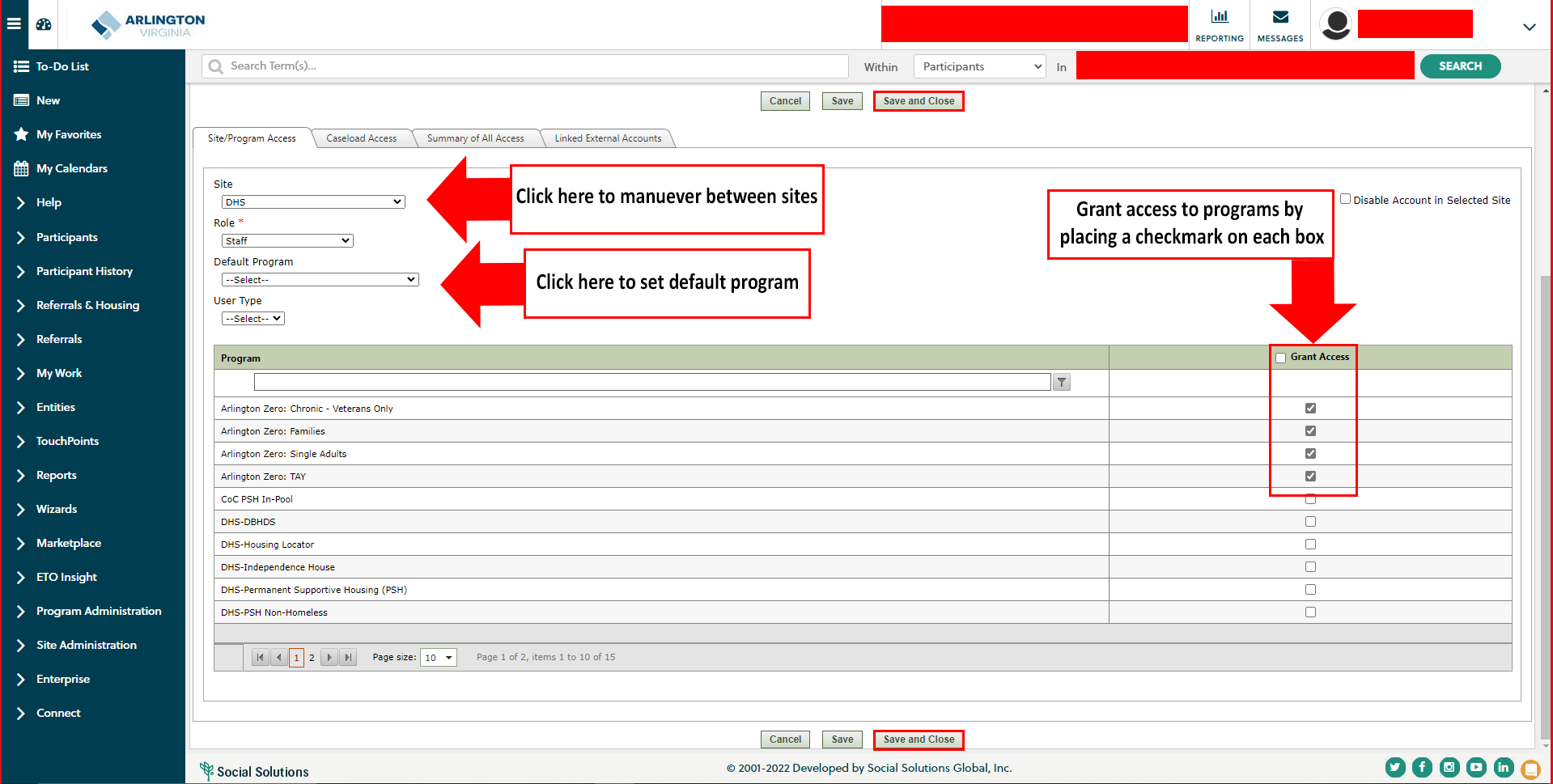 Agency Administrator
20
Manage Staff Accounts: Disable Staff Account
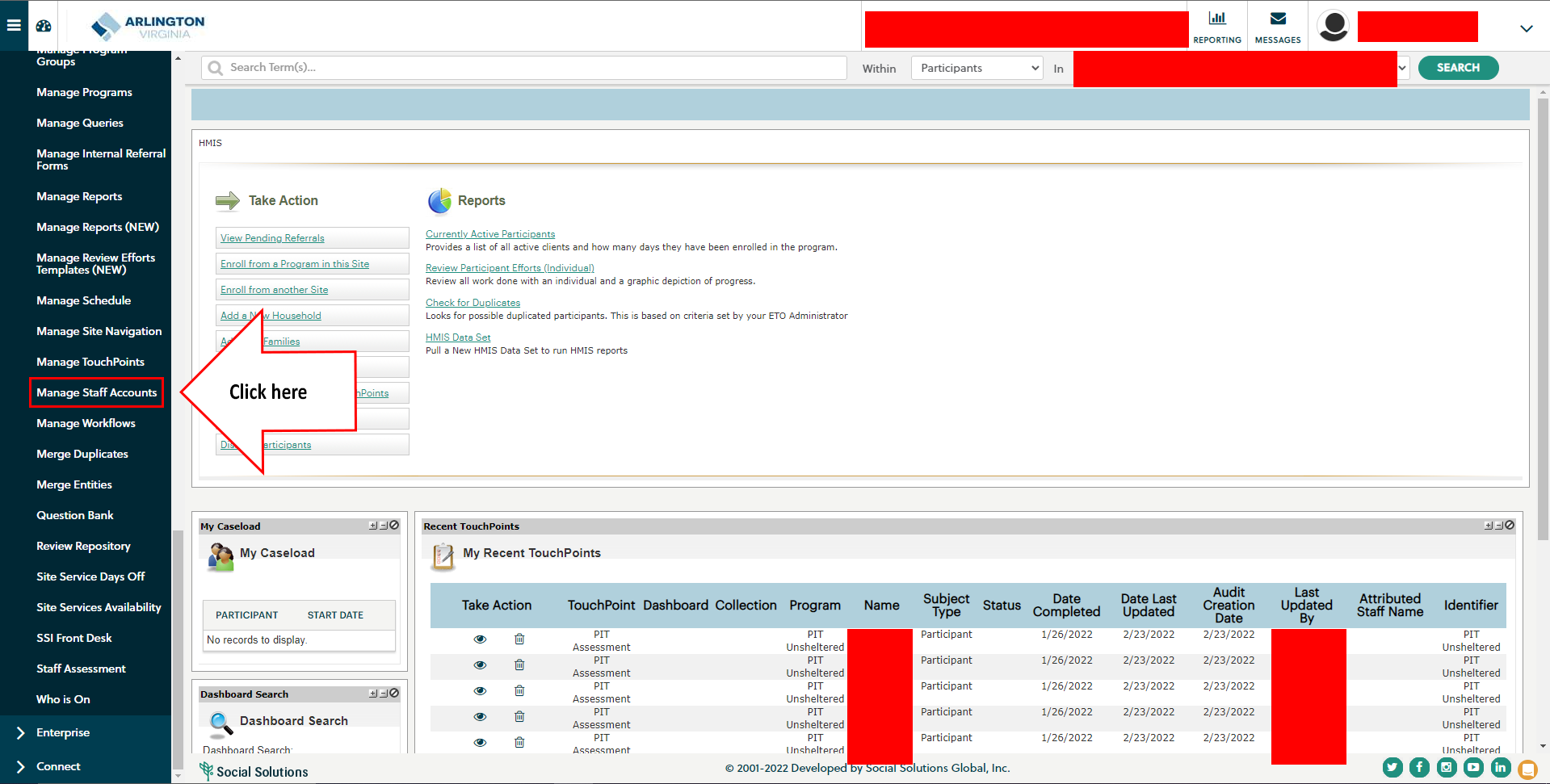 Agency Administrator
21
Manage Staff Accounts: Disable Staff Account
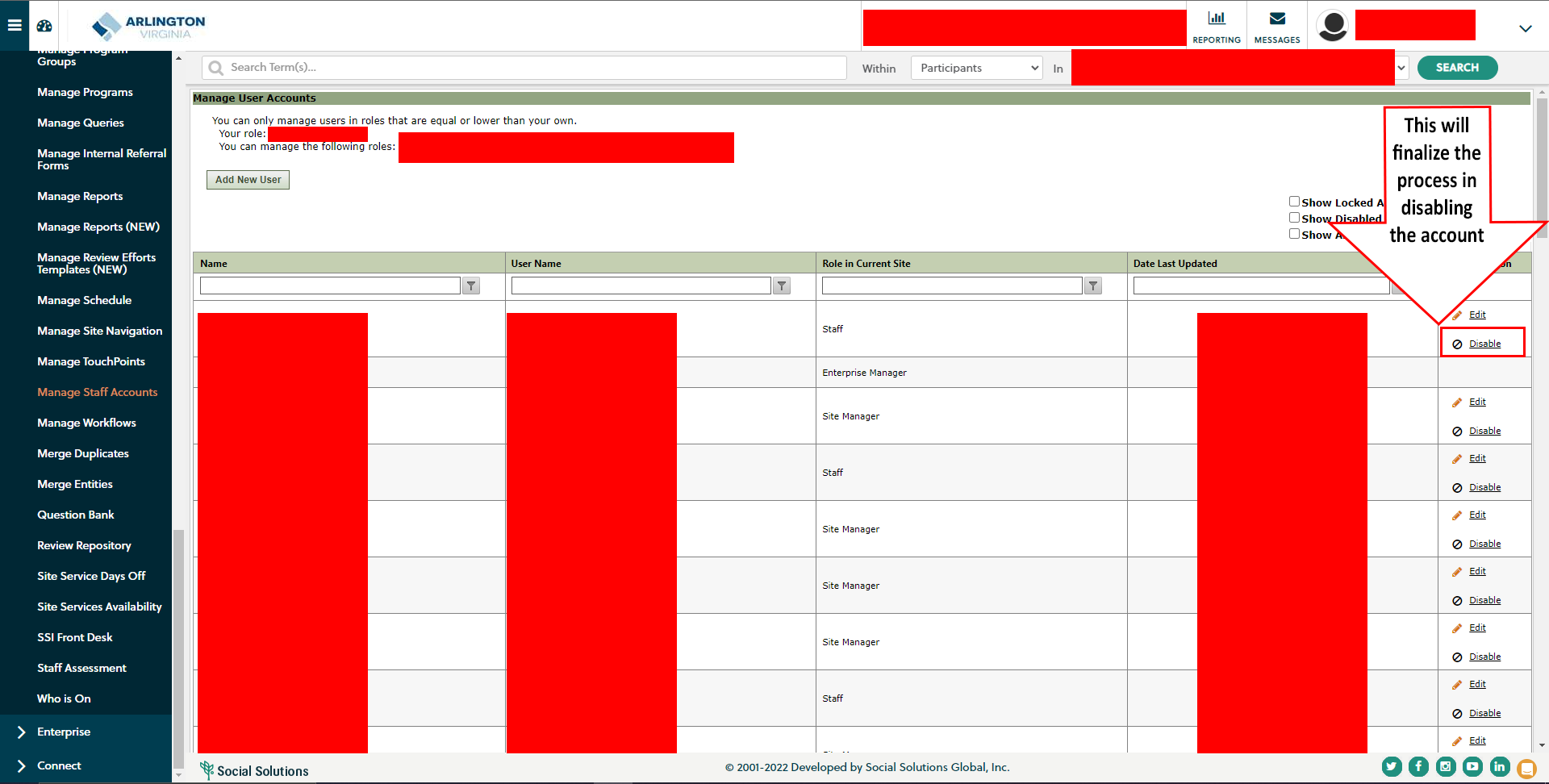 Agency Administrator
22
Bed List: Create New Unit/Room
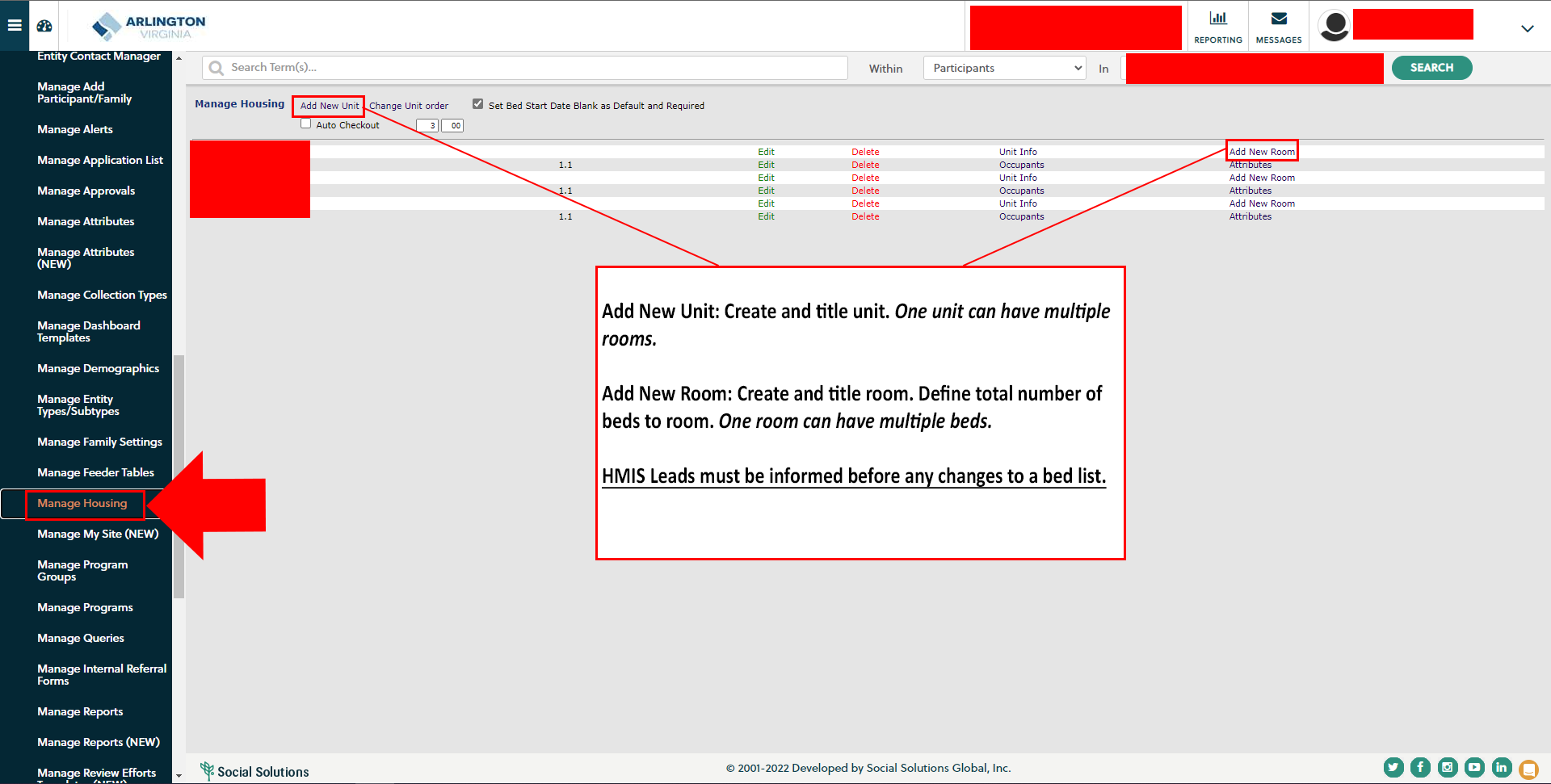 Agency Administrator
23
Bed List: Manage
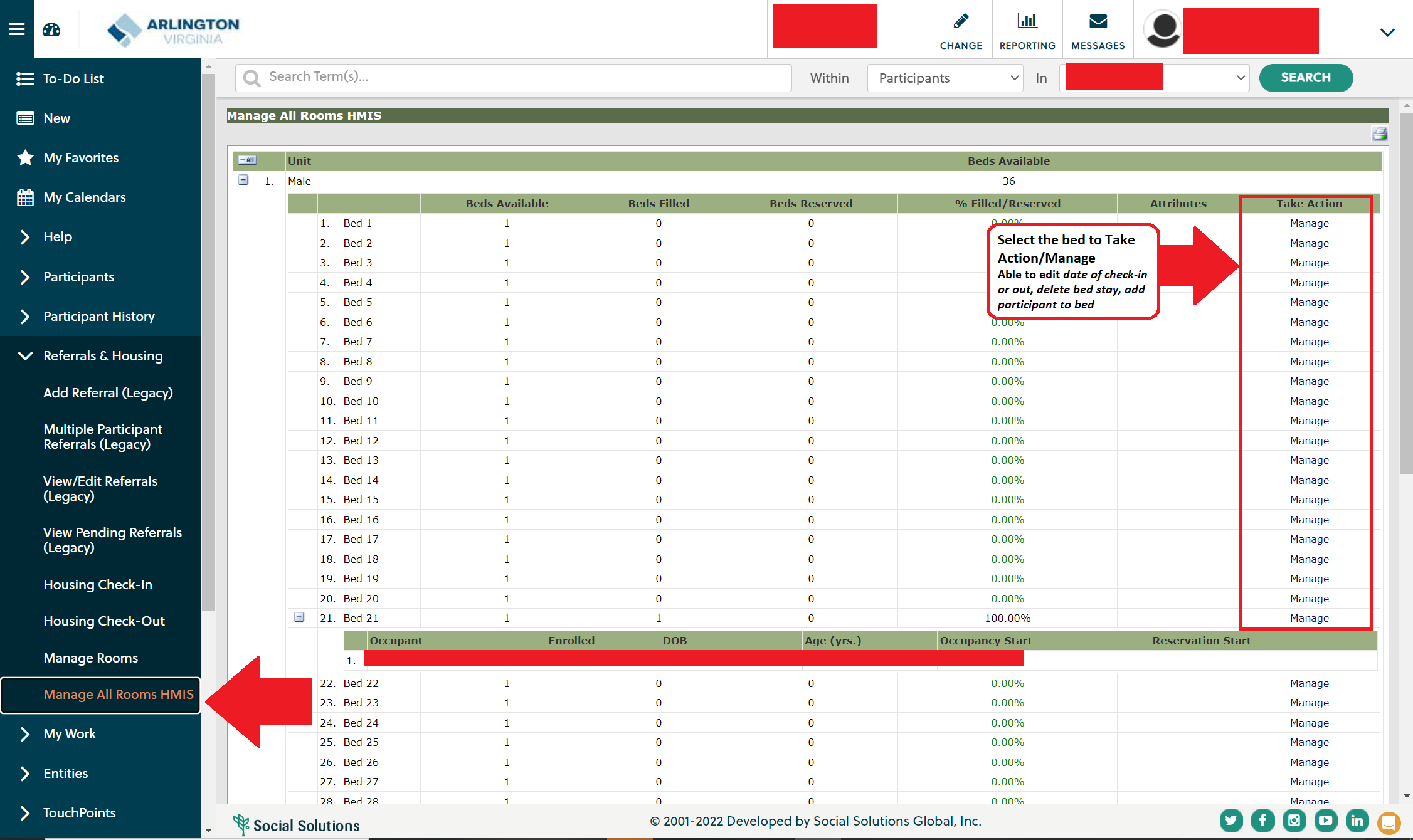 Agency Administrator
24
Bed List: Manage
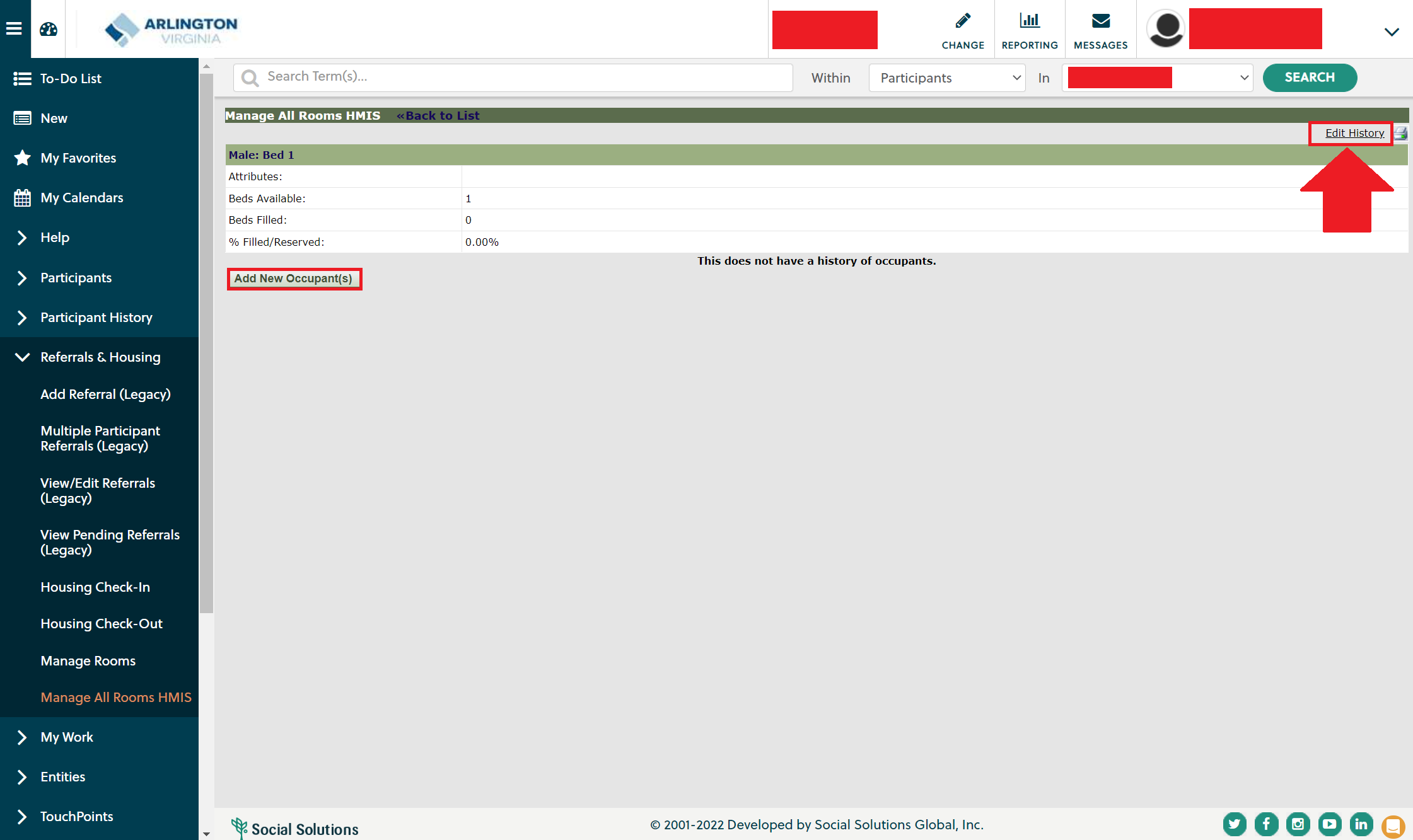 Agency Administrator
25
Bed List: Manage
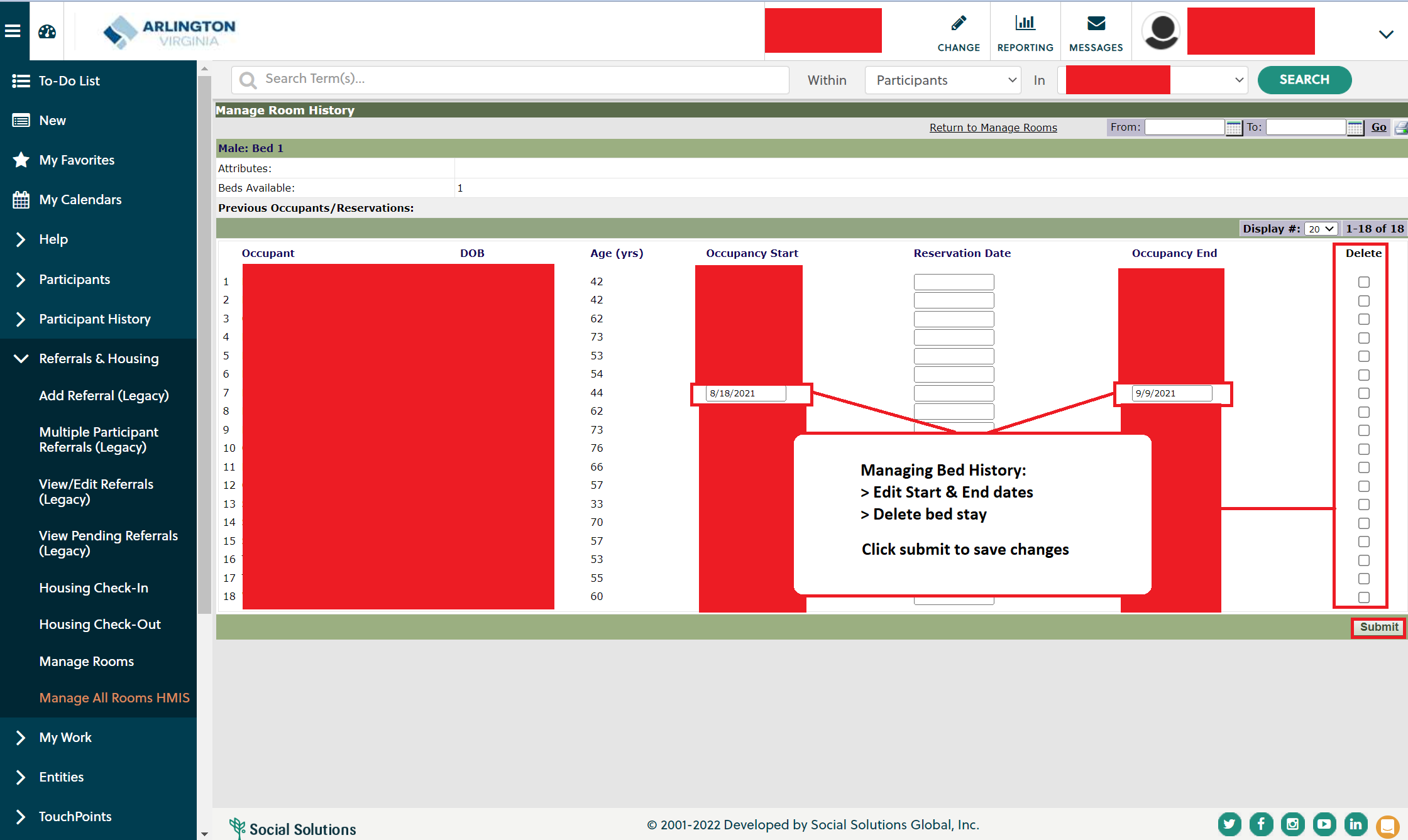 Agency Administrator
26
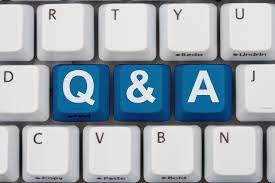 Agency Administrator
27